Rhythm patterns
Music 23.4.2020
We are learning to create a musical rhythm which keeps to the beat.
Warm up – Body Percussion
https://www.youtube.com/watch?v=j22d7QYxFw0
https://www.youtube.com/watch?v=wioRj-mSLPc&t=4s
https://www.youtube.com/watch?v=pC7TfQaOTts
Watch the above YouTube videos and copy the body percussion rhythms that Mrs Picken is doing. This will get us thinking about keeping to a beat.
Rhythm Work.
*Say 'out loud’   the shapes that they see. 
Starting on line 1 across, then line 2, line 3, line 4. 
Count to 4 to give children the speed of the beat before starting.
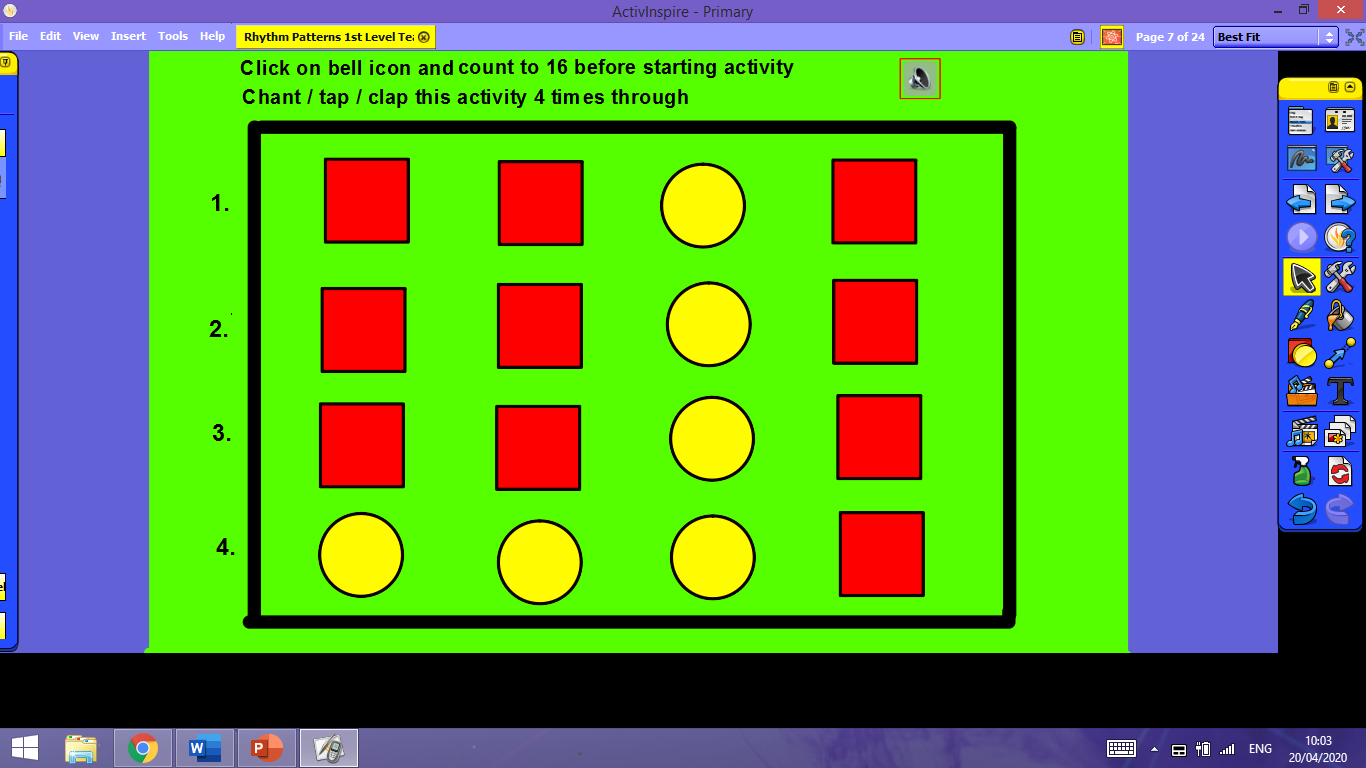 Now clap and chant out the shapes at the same time. Clap on each syllable, so 2 claps for cir-cle, 1 clap for square. Remember to count to 4 before you start to get the beat.
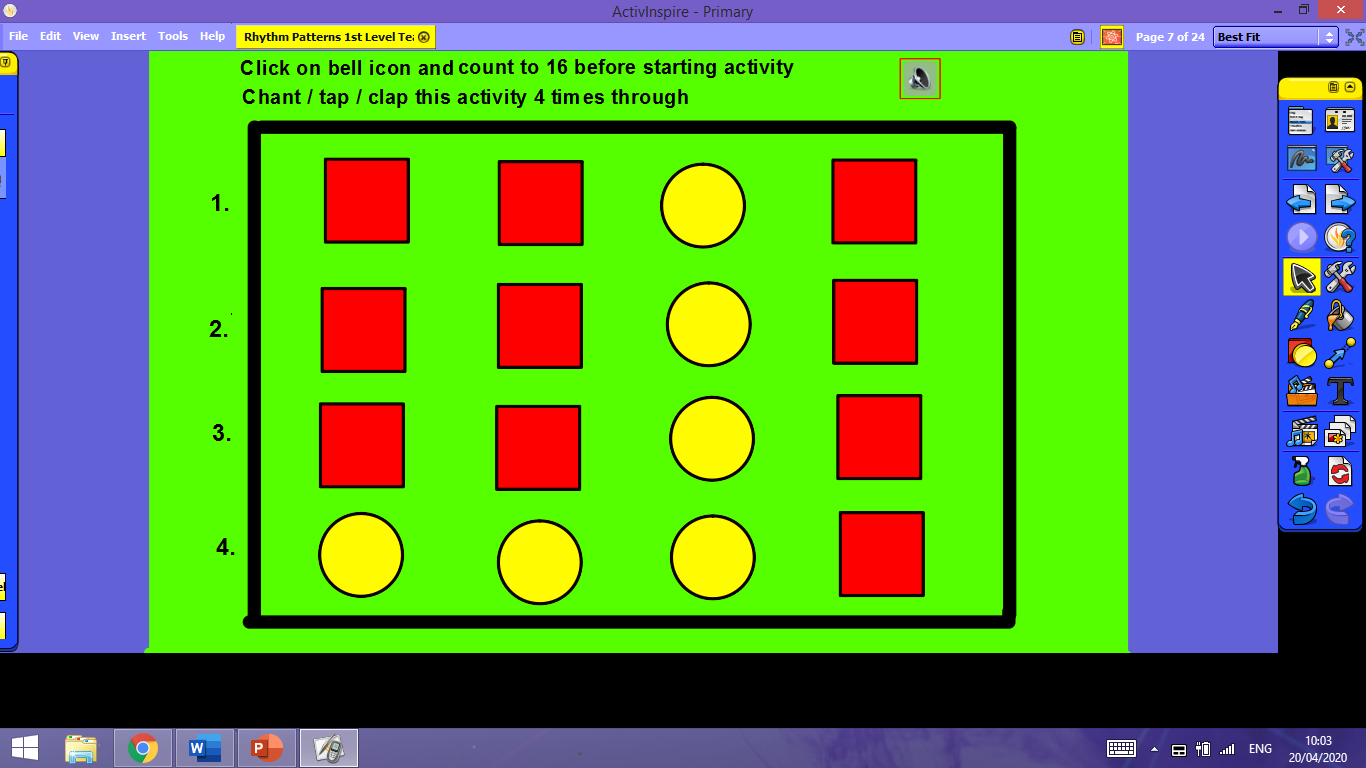 Now in class this is where we would introduce drumsticks, and we would tap them on the floor. If you happen to have drumsticks at home, great. If not, you could try a couple of wooden spoons/similar.
Or just stick to clapping your hands, or tapping them on your thighs. Try not to say the shapes out loud this time.
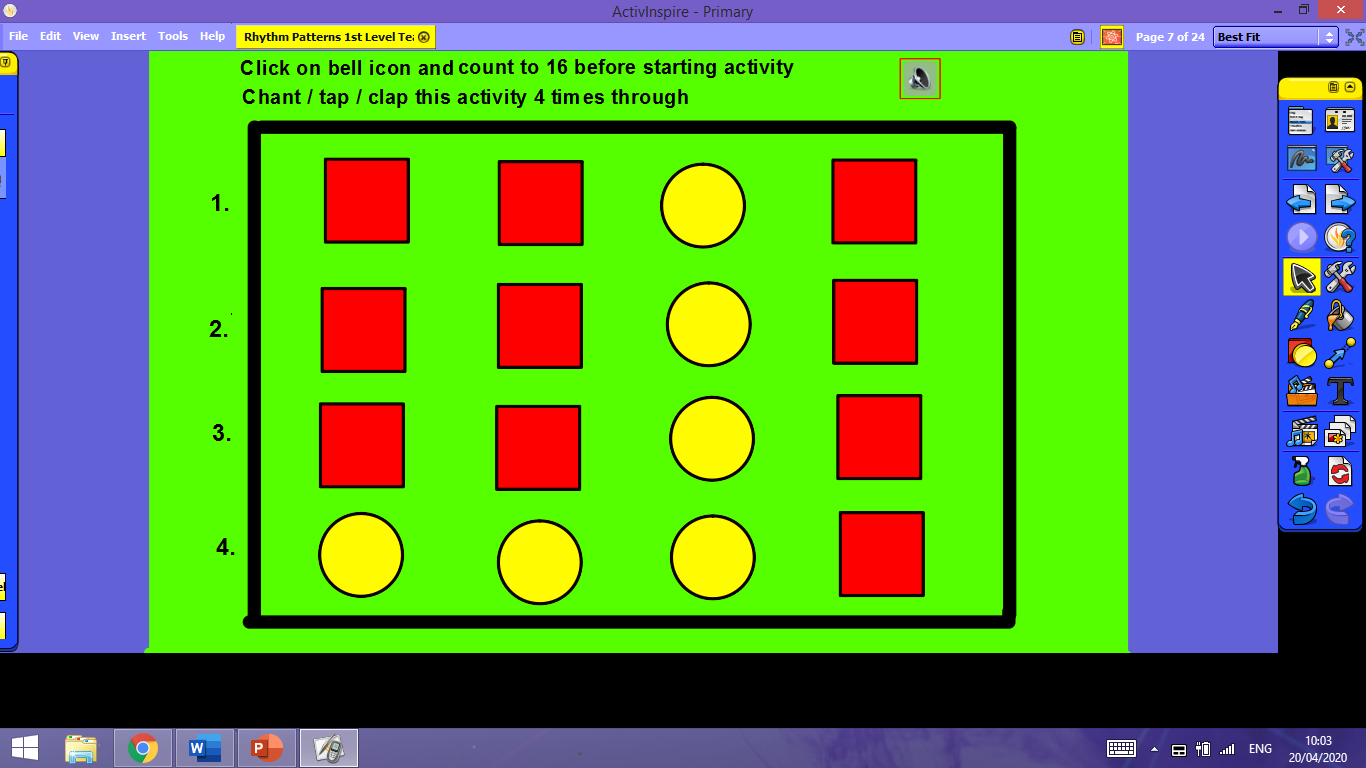 I’ve put a couple of videos up of me clapping/drumming. Find them on the blog.
Once you have the hang of that, try this rhythm.
Do the same as before – start by saying the shapes, then clapping and saying, then just drumming them.
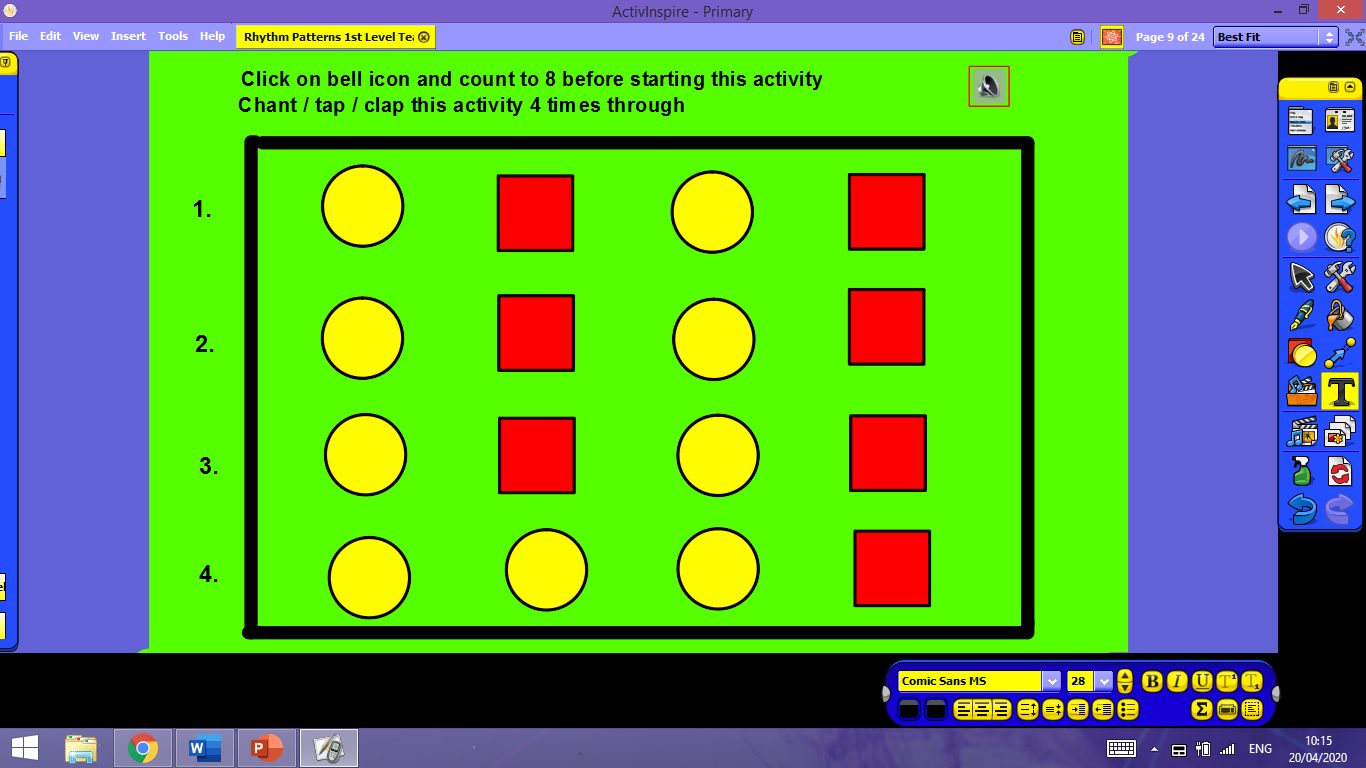 If you think you have mastered both of them, play one after the other.
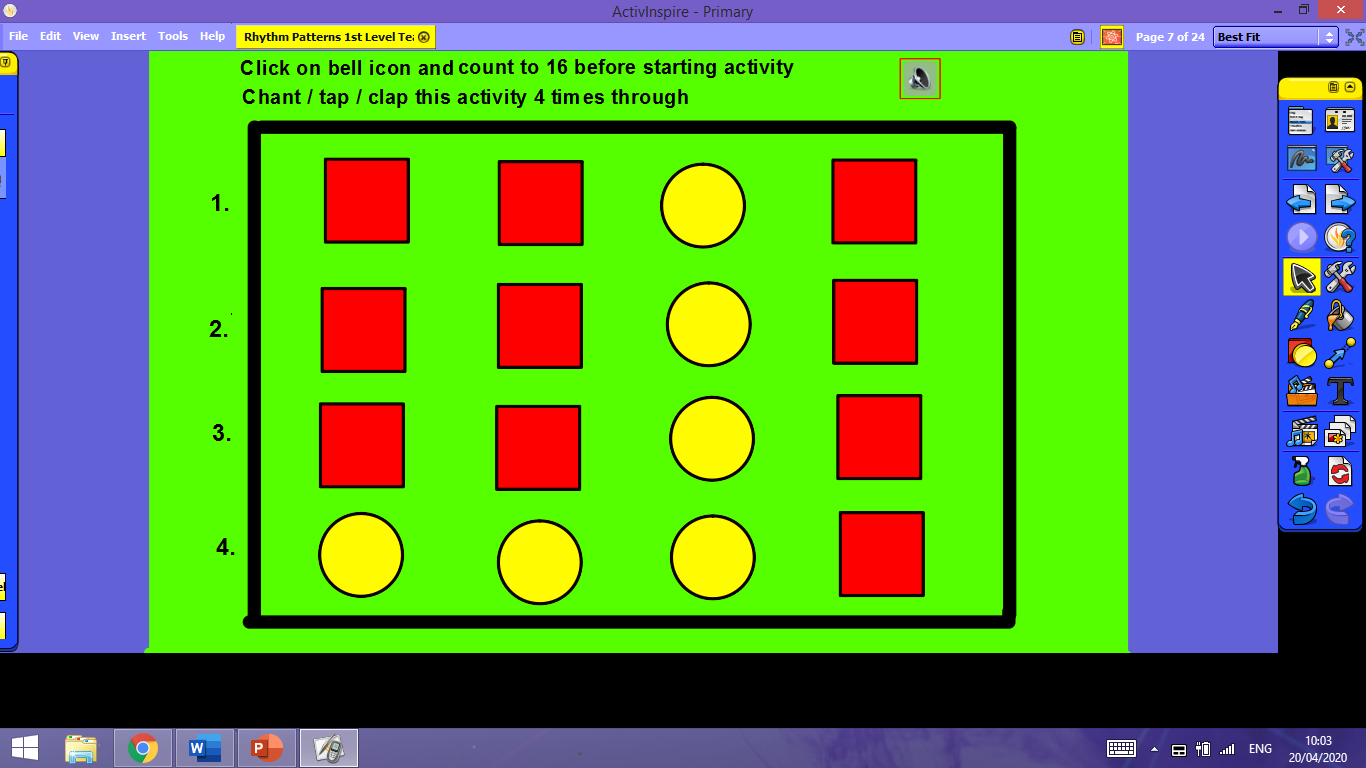 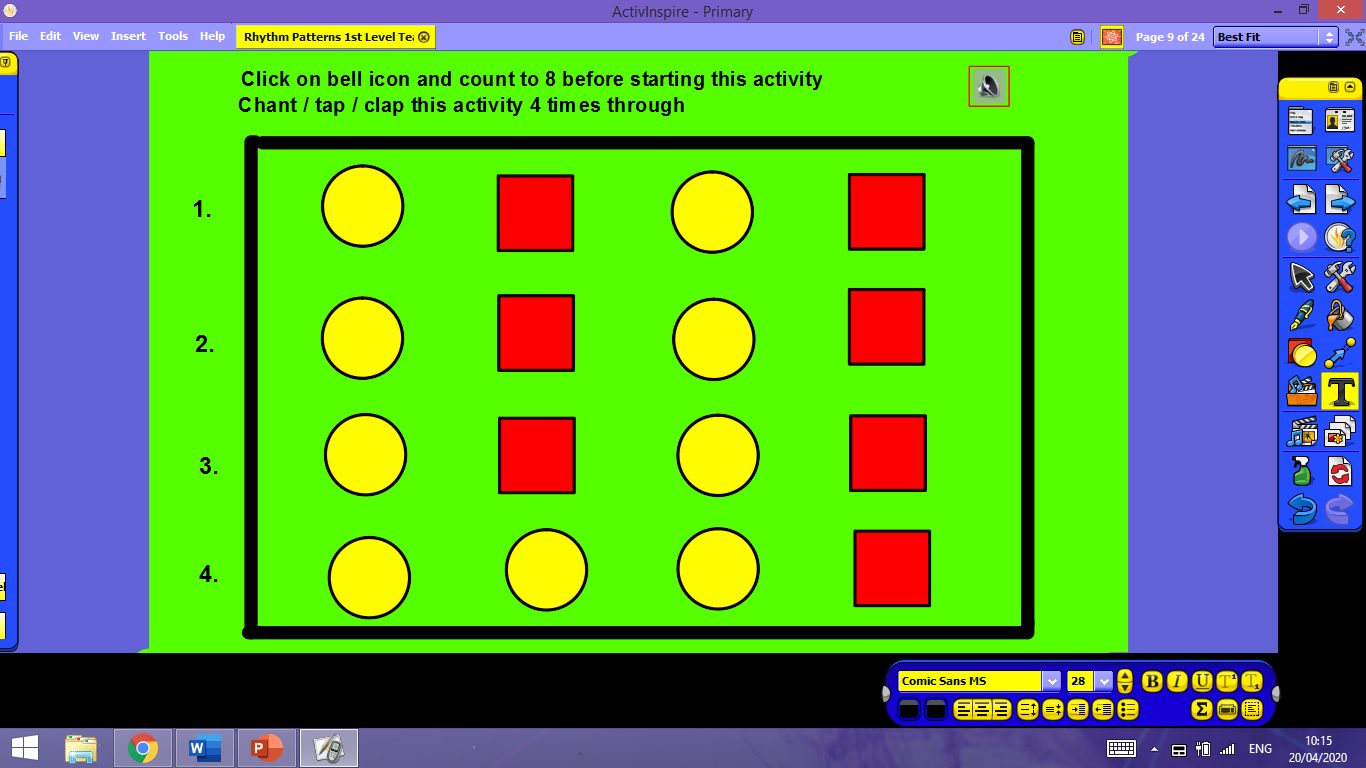 Try playing some music in the background and drumming the rhythms in time to the beat.

I found it worked quite well to Hosh & 1979 “Midnight” or Bxnjamin & Chanele McGuiness “Moon River” (both available on Youtube).

I’ve put some videos of my attempts up. Have fun and let me know if you manage/find any other good songs to drum along to.
Extension:

Can you make up your own 4 line rhythms using squares and circles? 

4 notes (shapes) in each line (example below).








Have a go at drumming your own. Can anyone at home copy your patterns?


If you fancy sending the office any of video clips of your drumming I would love to see them!
Next week we are going to start calling the notes by their proper names – crotchets and quavers:
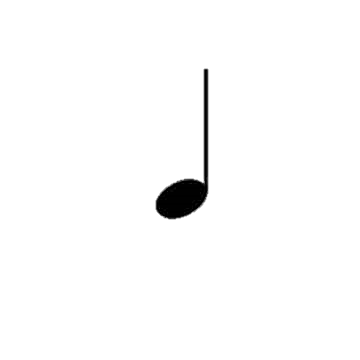 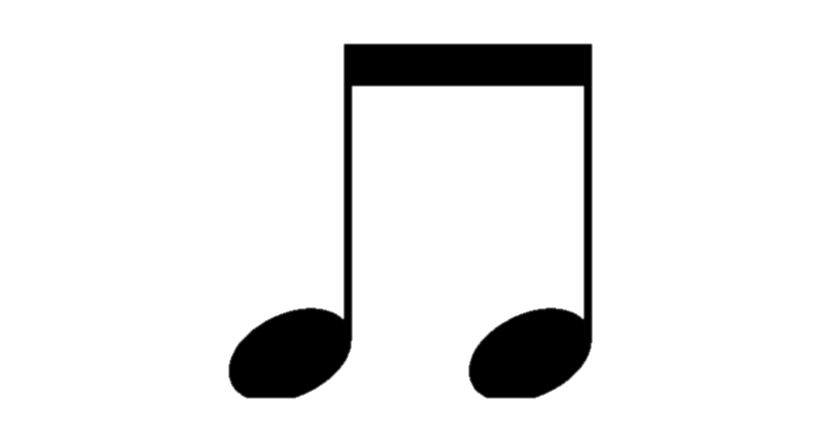